Metodologia Científica ao Alcance de Todos- MCAT
Celicina Borges Azevedo
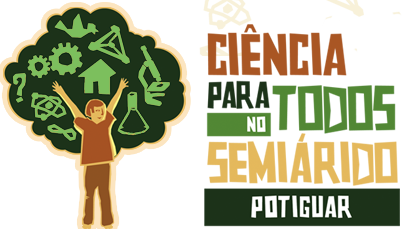 [Speaker Notes: ----- Meeting Notes (16/05/12 07:57) -----
Inicio aprox 5 minutos]
Metodologia Científica ao Alcance de Todos-MCAT
Será que nossos estudantes podem  aprender metodologia  científica?
Pense em algo que você sabe fazer bem!
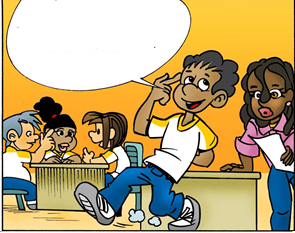 Agora pense como você aprendeu a fazer isso.
Como foi mesmo que você aprendeu?
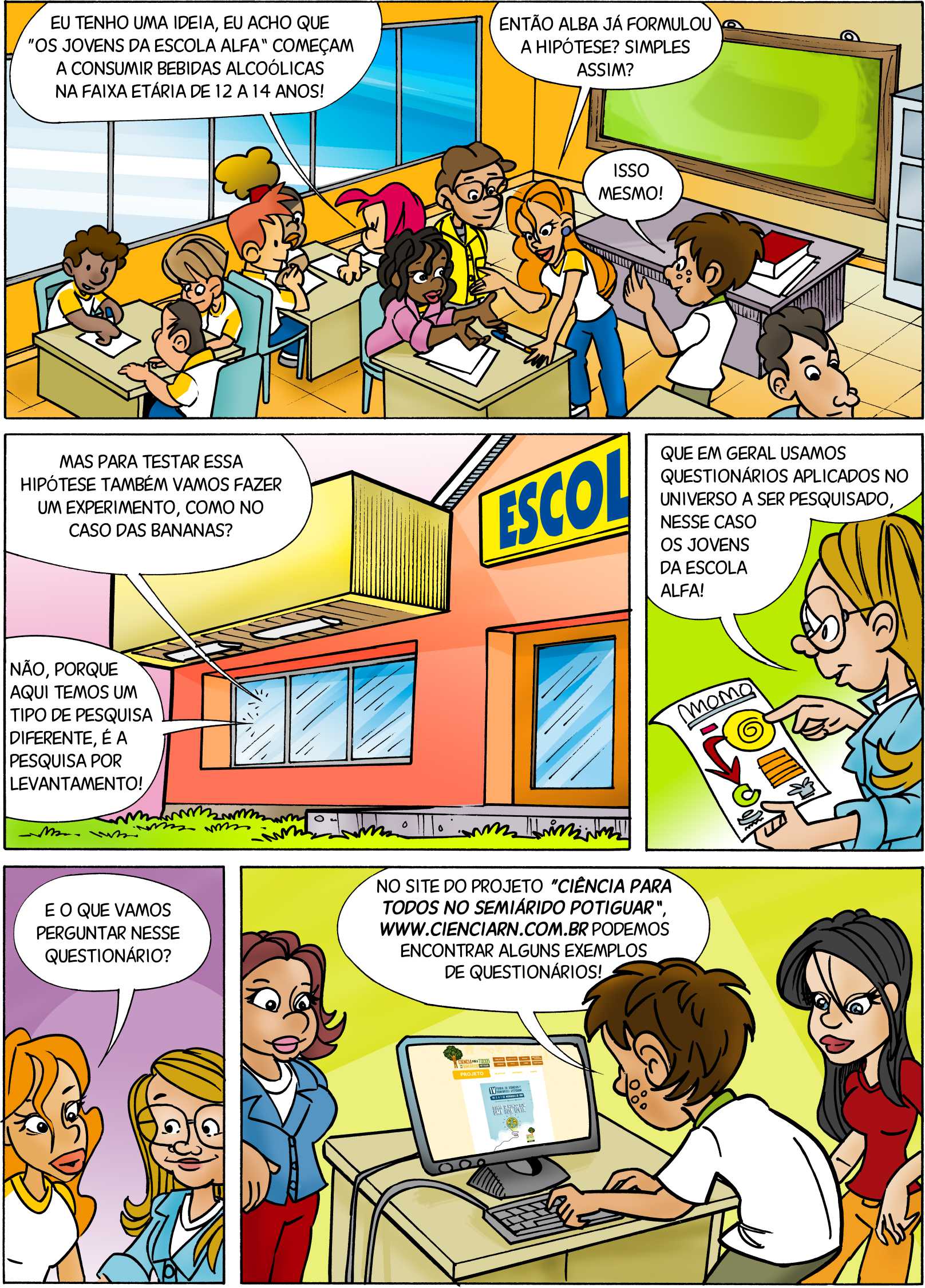 Eu , cientista?
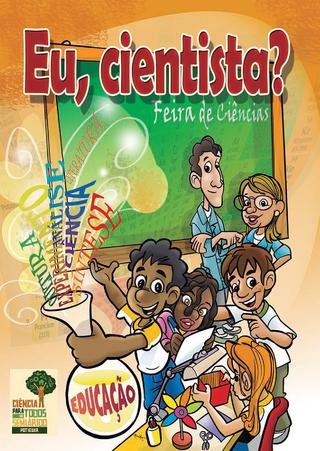 Como ajudar nossos alunos a aprenderem a aprender?
Como desenvolver a curiosidade científica dos estudantes?
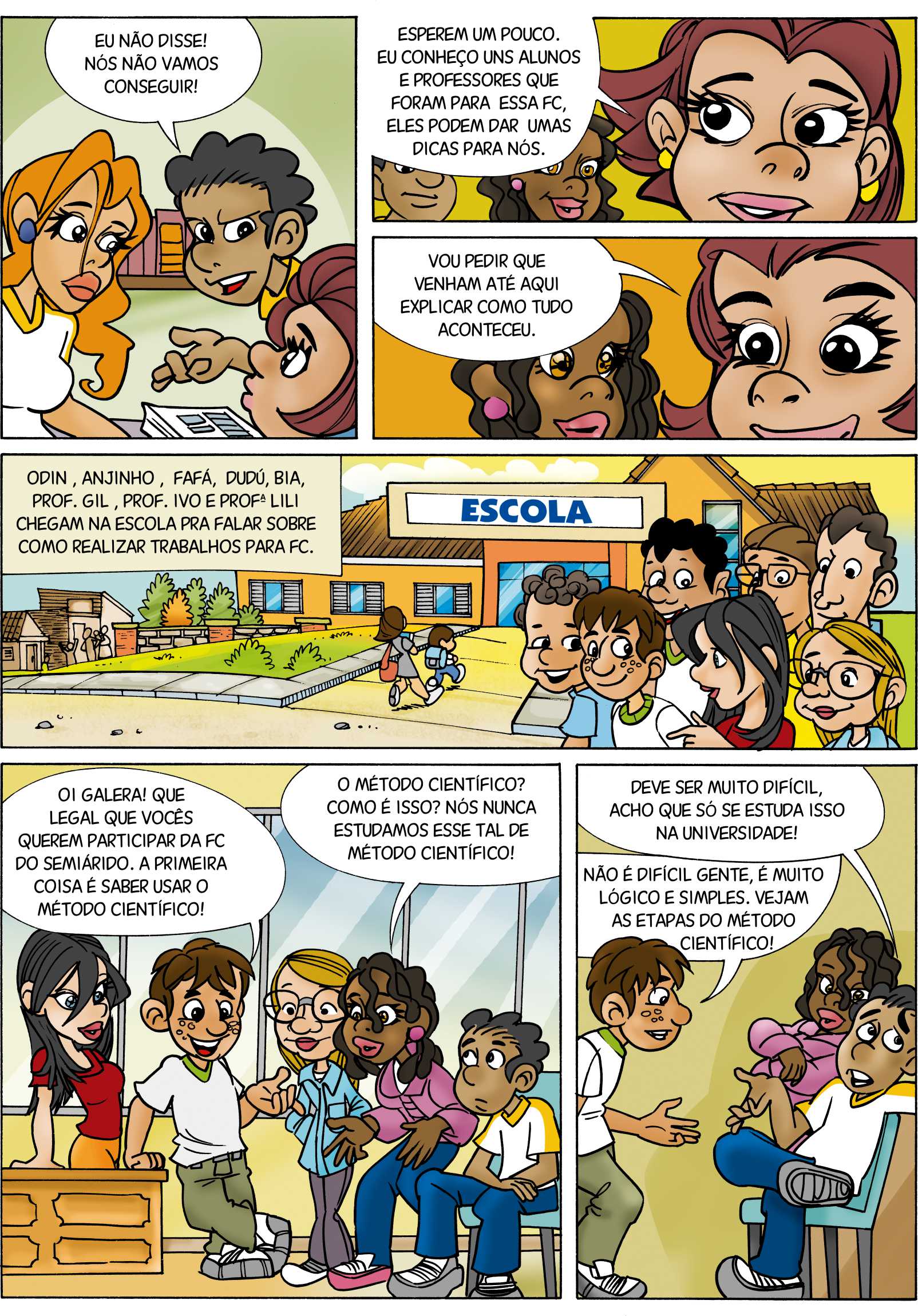 Como ajudar nossos alunos a aprenderem a aprender?
Utilizando a metodologia científica
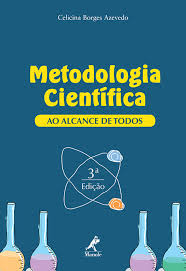 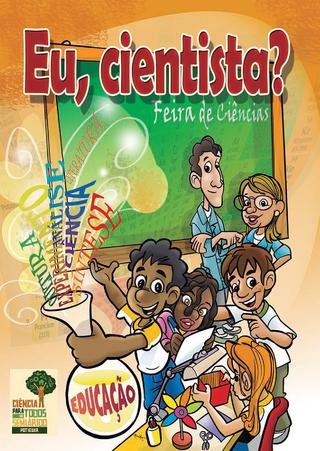 ÉPOCA – E qual é o segredo para tantas pesquisas bem reconhecidas, mesmo com esses problemas de falta de recursos e infraestrutura?
Suzana Herculano- Tudo depende do tipo de pesquisa que você consegue fazer, do tipo de questão que você coloca e da abordagem que você usa. No meu laboratório, a gente tem sido tão bem sucedido nos últimos anos porque descobriu um nicho de perguntas e respostas superbásicas da neurociência — que por isso são impactantes e interessam a um grande número de pessoas —, que podem ser abordadas com um método barato, inventado por mim em meu laboratório. 

Suzana Herculano é uma neurocientista brasileira que recentemente publicou um artigo científico na revista Science.
Metodologia Científica ao Alcance de Todos- MCAT
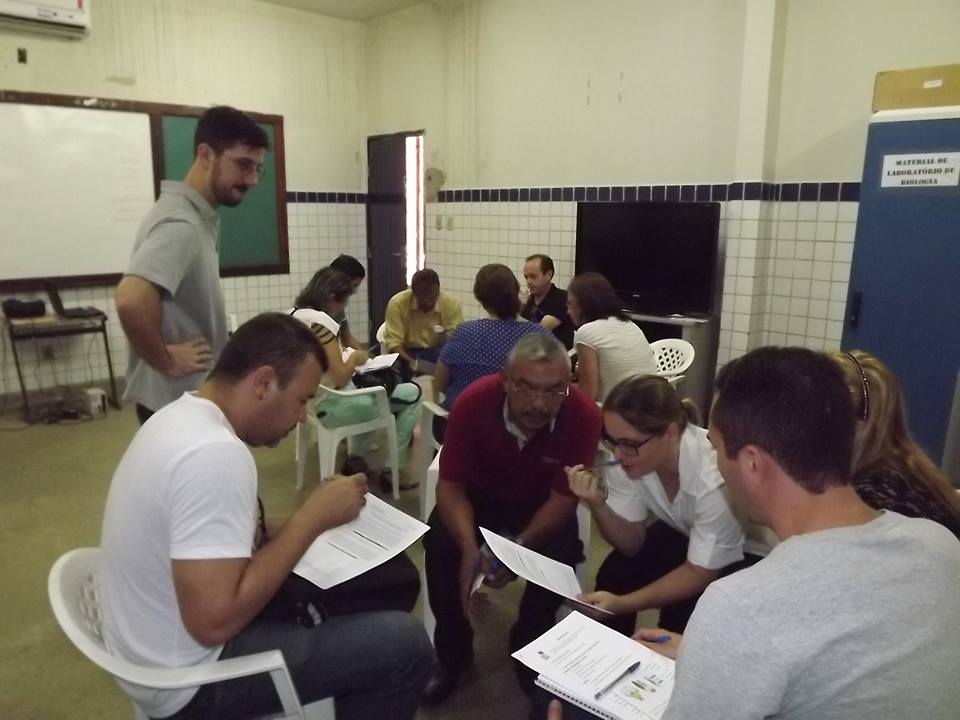 Observar o mundo ao seu redor
Vencer os bloqueios
Tempestade de ideias ( T.I)
Reformular as perguntas geradas na T.I.
Formular as hipóteses
Preparar projeto de pesquisa
Realizar os experimentos ou levantamentos
Tirar  conclusões
Escrever relatório
Apresentar os trabalhos na feira de ciências
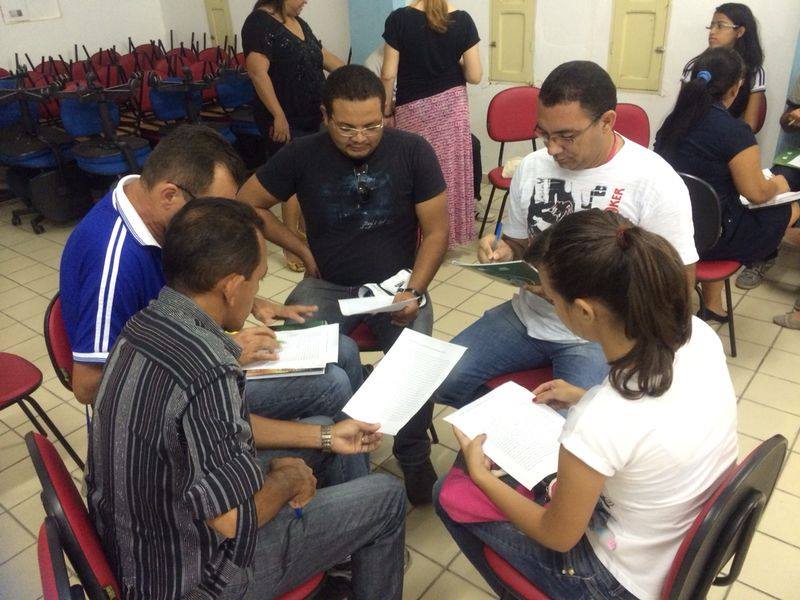 Como ajudar nossos alunos a aprenderem a aprender?
O professor como figura principal desse processo.
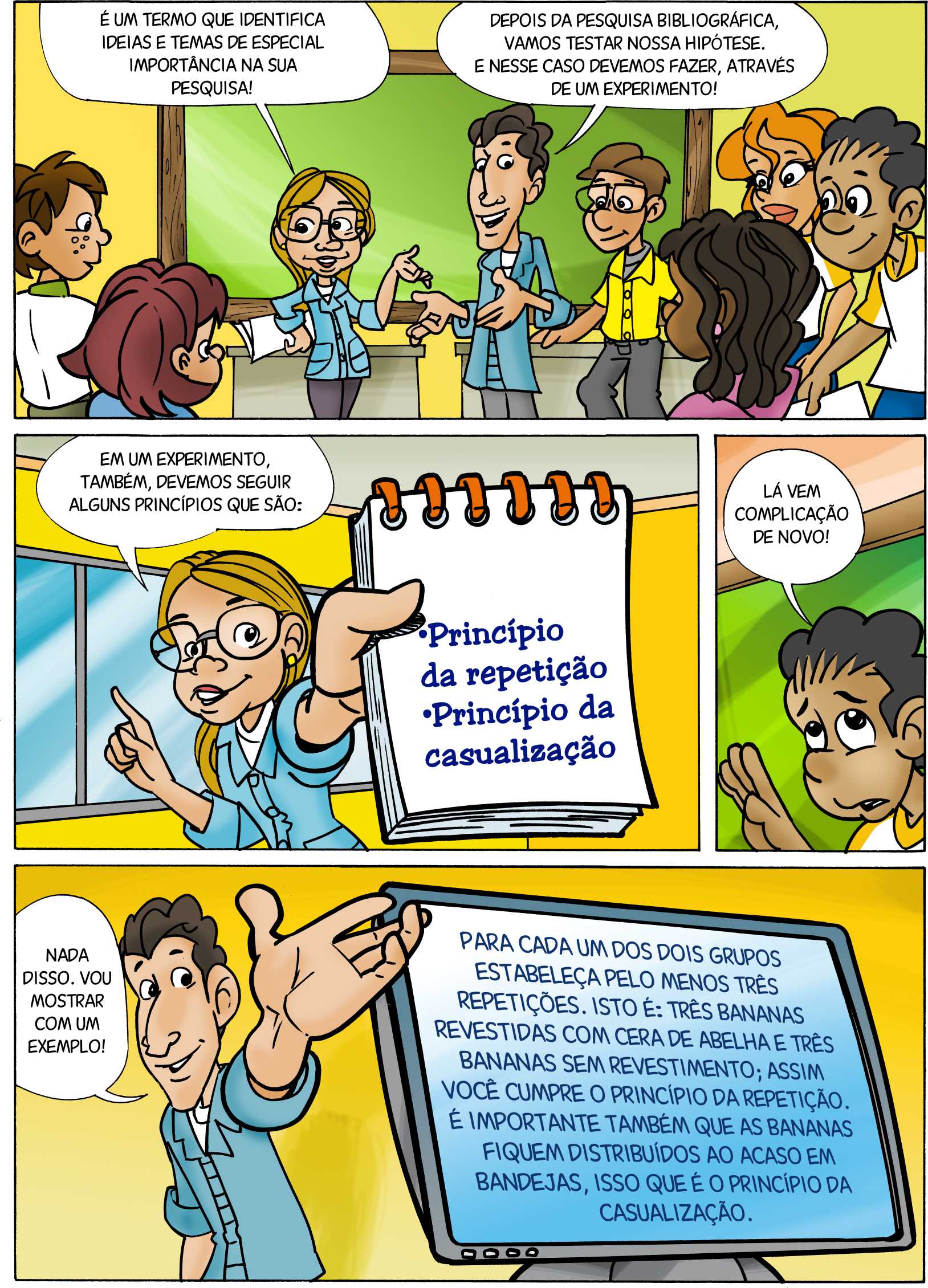 Dificuldades X  facilidades para implantação desse processo.
Como ajudar nossos alunos a aprenderem a aprender?
Ensinando a despertar a própria capacidade de aprender, de experimentar e de viver dos alunos
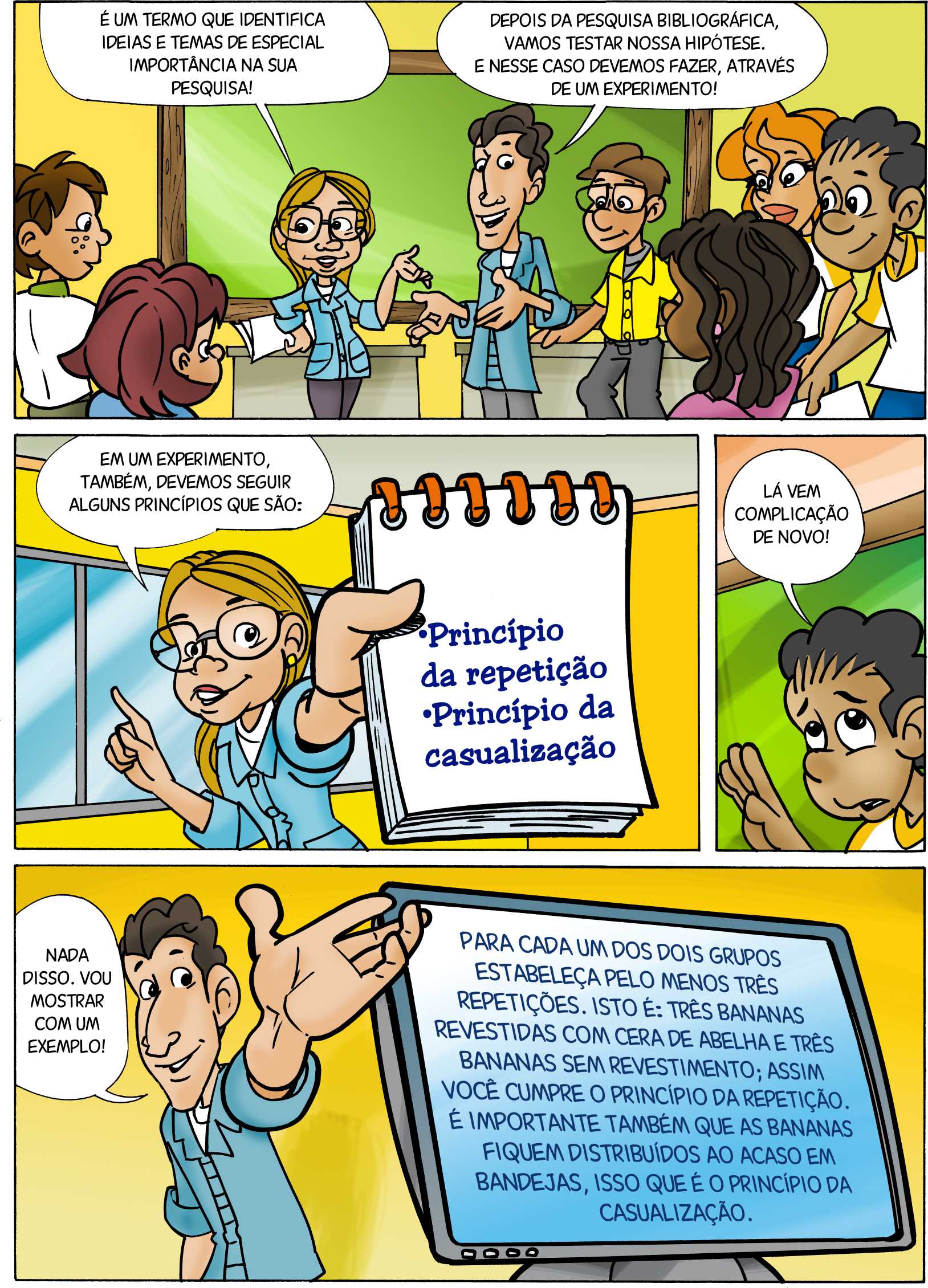 O ensino não deve ser meramente intelectual
Olhar o mundo  ao nosso redor e perguntar ...  Por que?
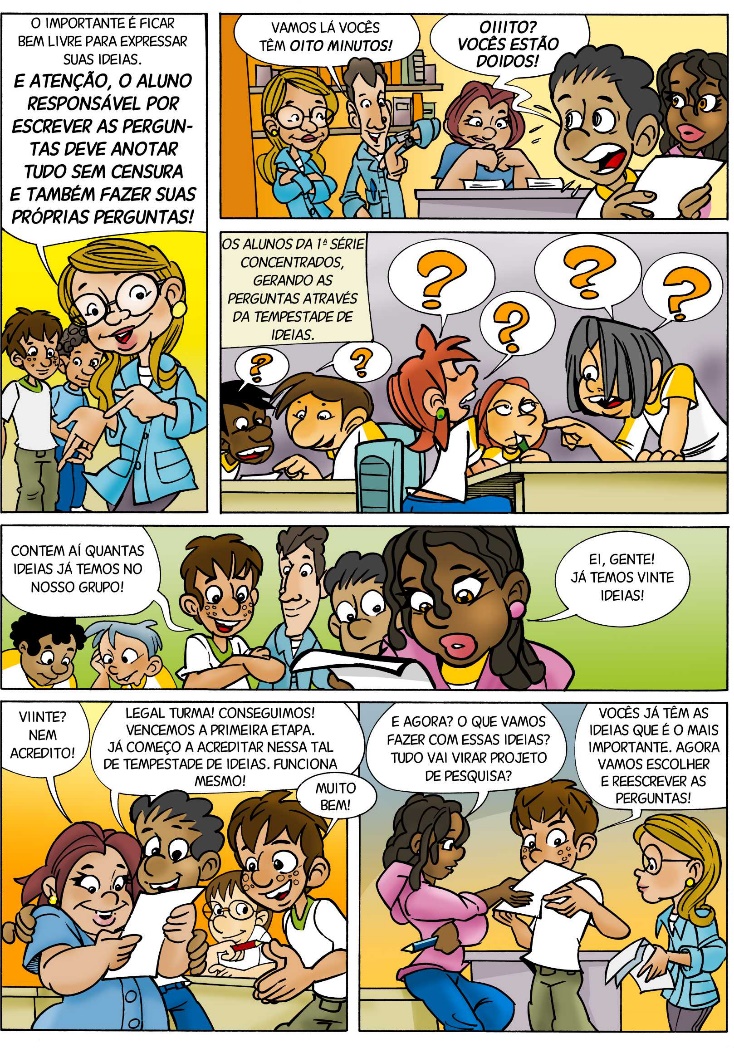 E assim.....
Ajudá-los a ter muitas ideias!!!!
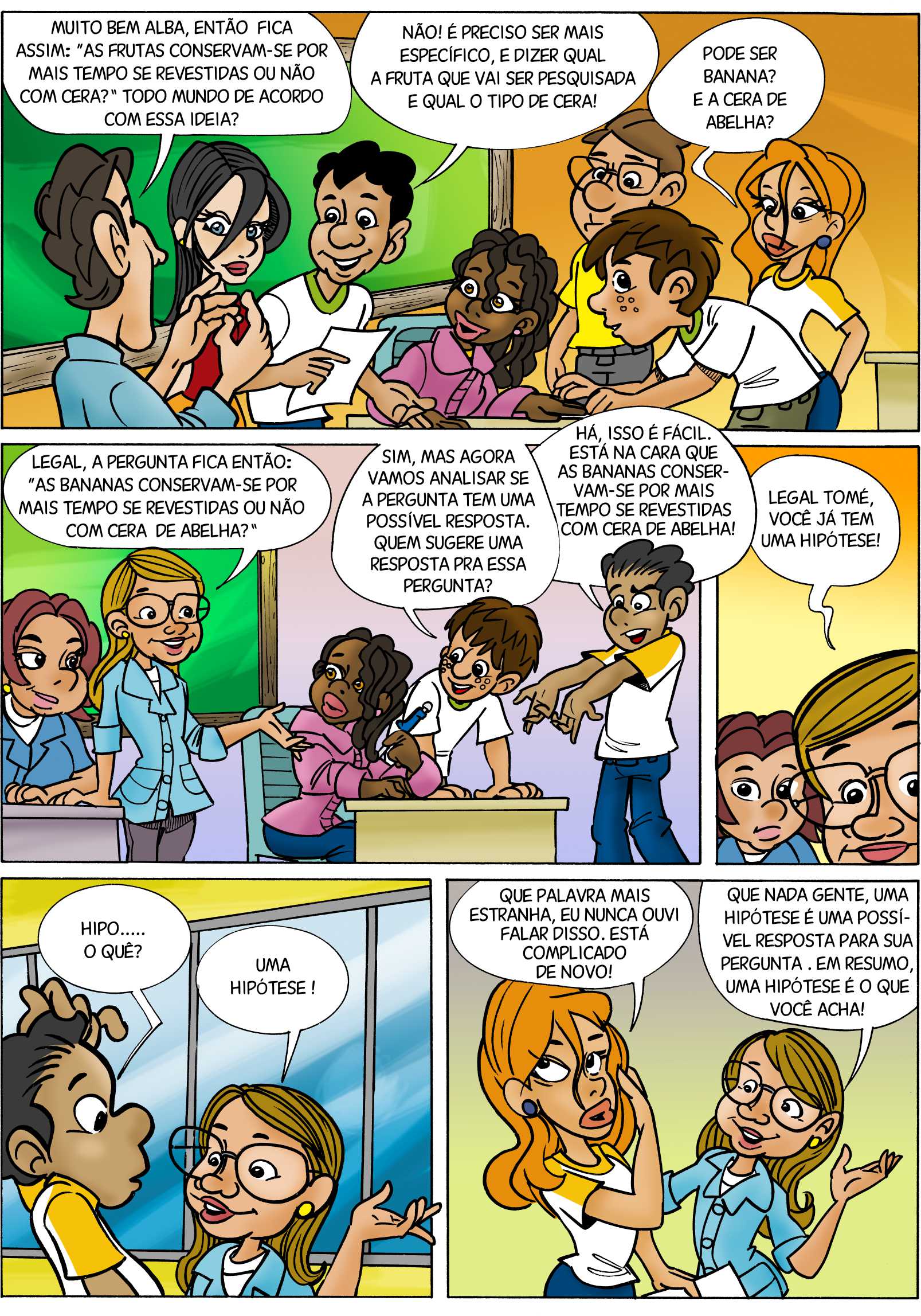 A tempestade de ideias
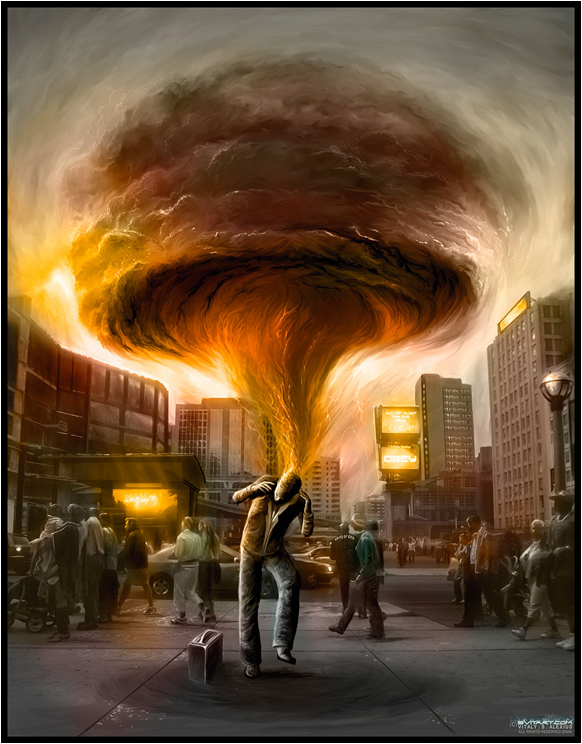 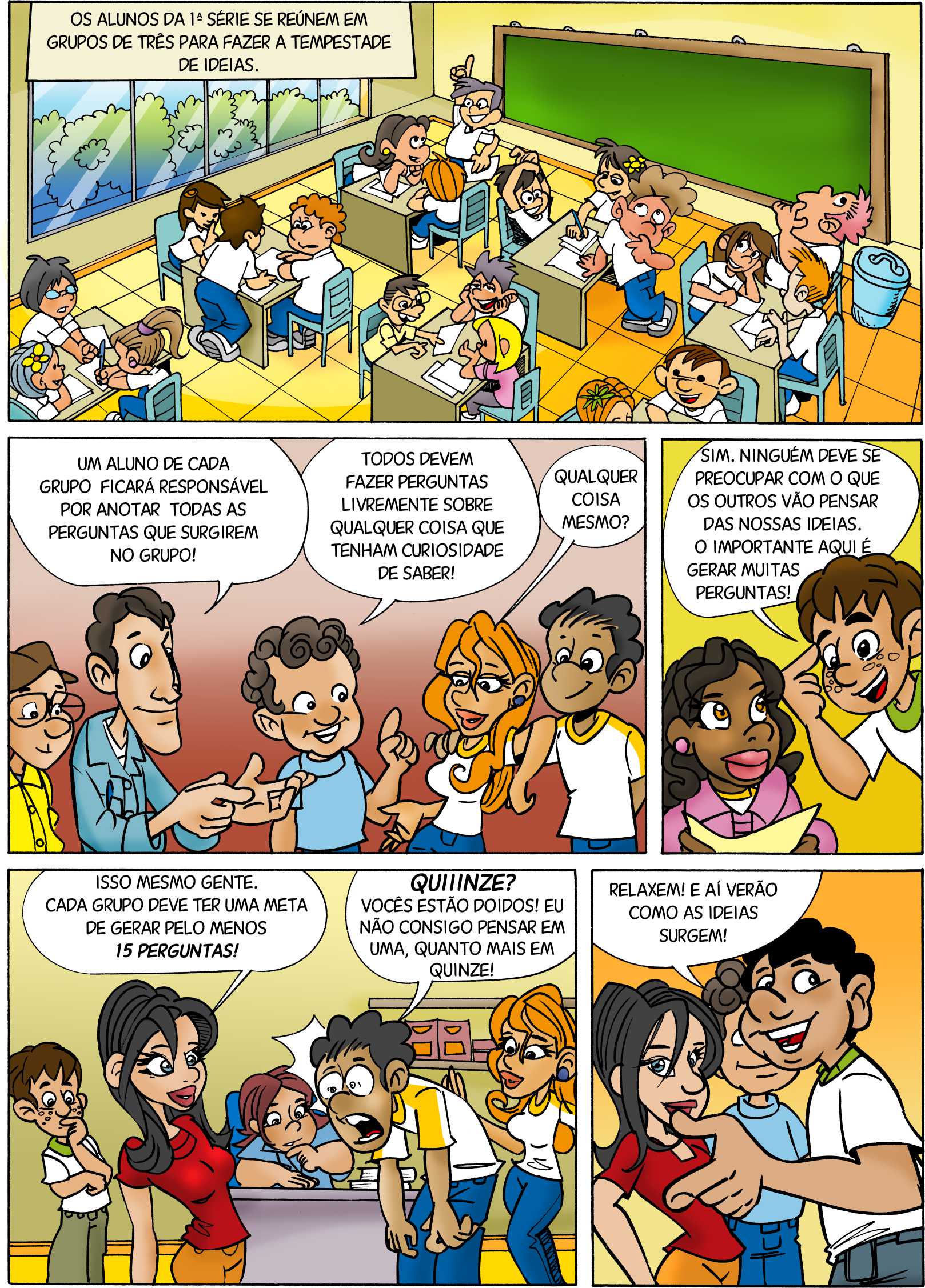 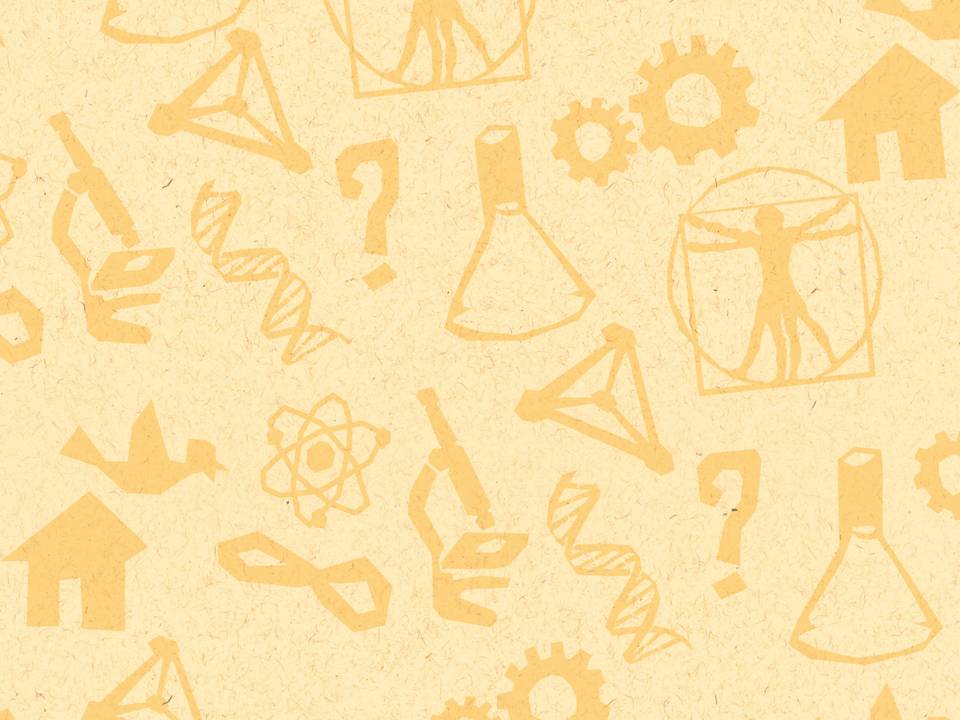 A tempestade de idéias
Grupos de no máximo 3 alunos

Um aluno responsável por anotar as perguntas

Neste momento todas as perguntas devem ser anotadas

Muito importante que não haja julgamento sobre a pergunta e nenhuma tentativa de resposta a essa pergunta

Vocês terão 10 minutos para fazer as perguntas
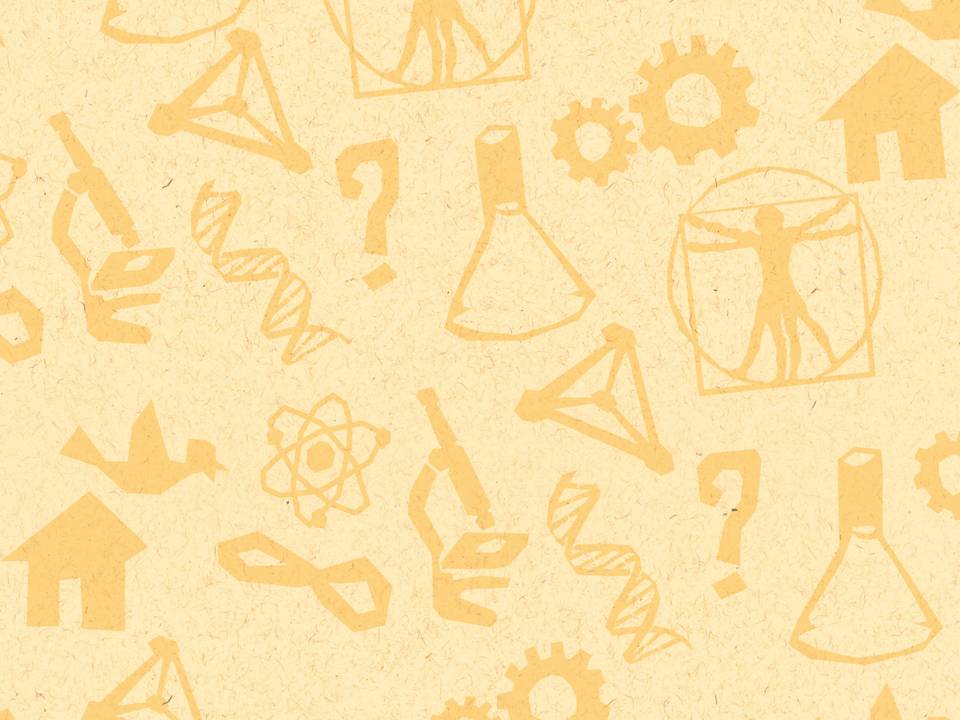 Analisar as perguntas
Será que todas as perguntas feitas durante a tempestade de ideias podem ser respondidas através do método científico?

Devemos formular questões do jeito que os cientistas fazem
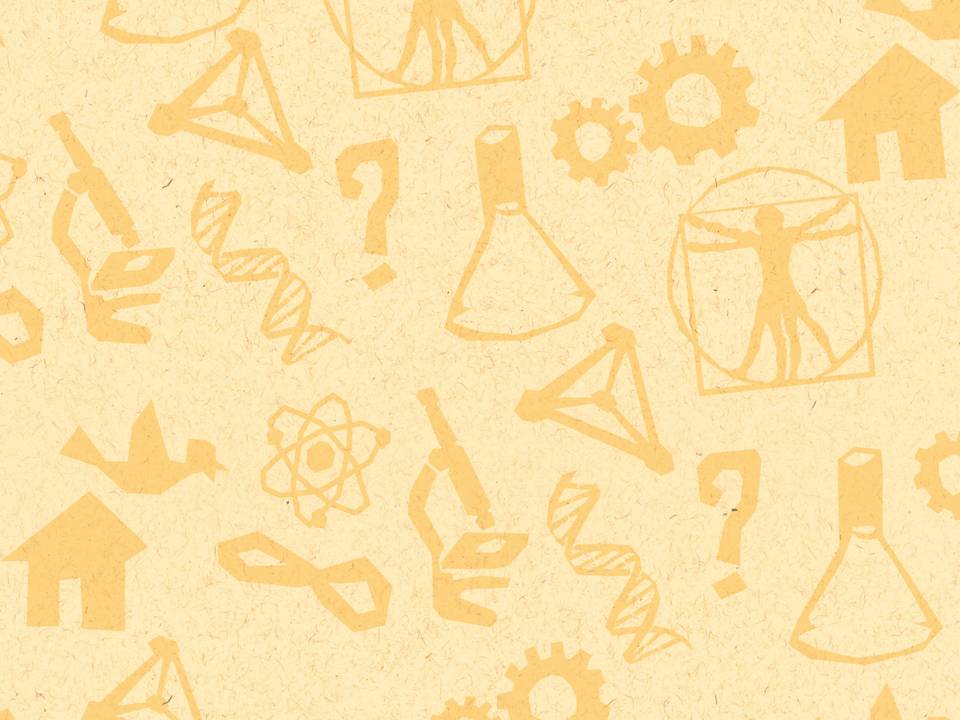 Reformular as perguntas
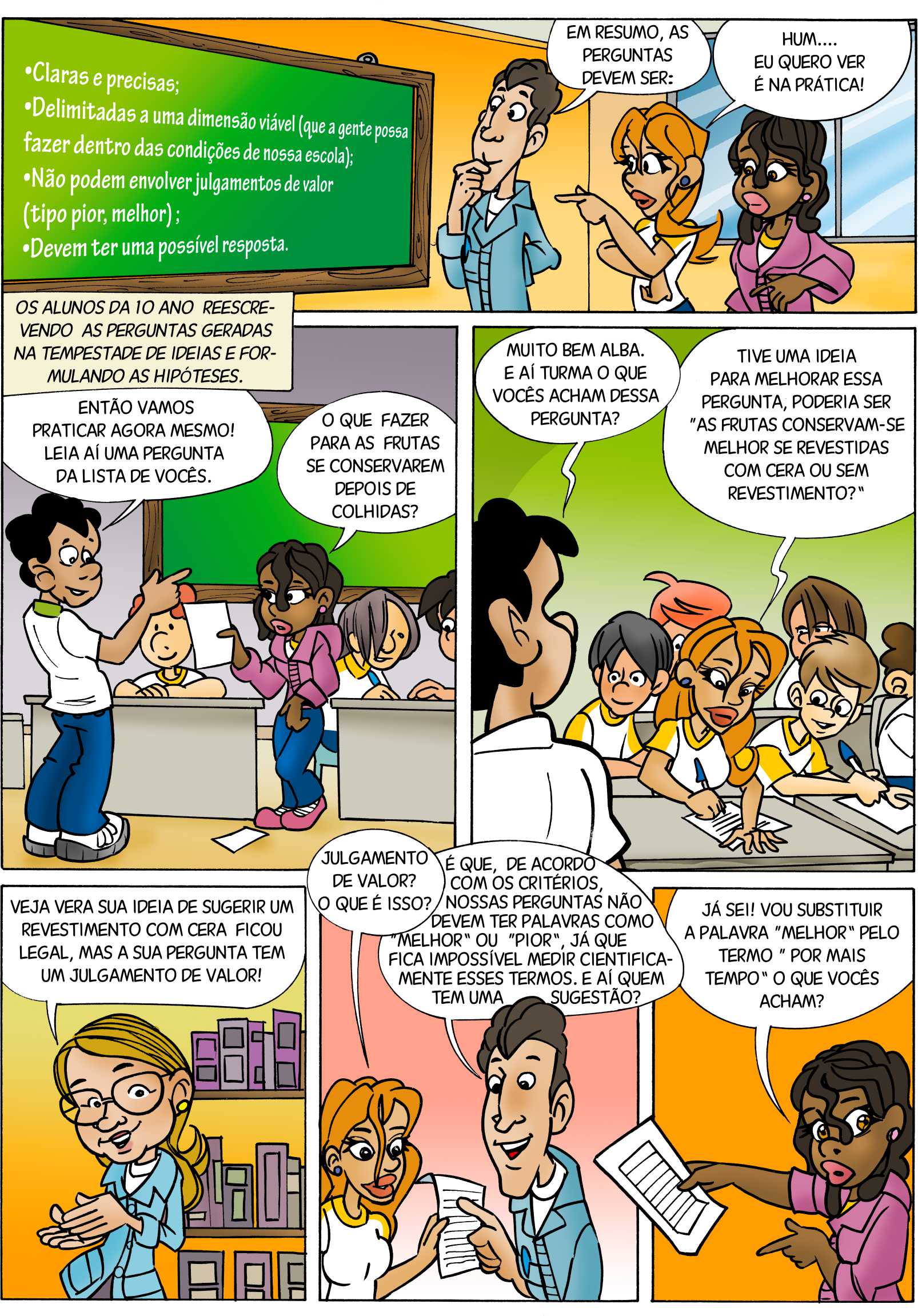 A pergunta deve: 

Ser clara e precisa

Estar delimitada a uma dimensão viável

Não envolver julgamento de valor

Ter uma possível resposta
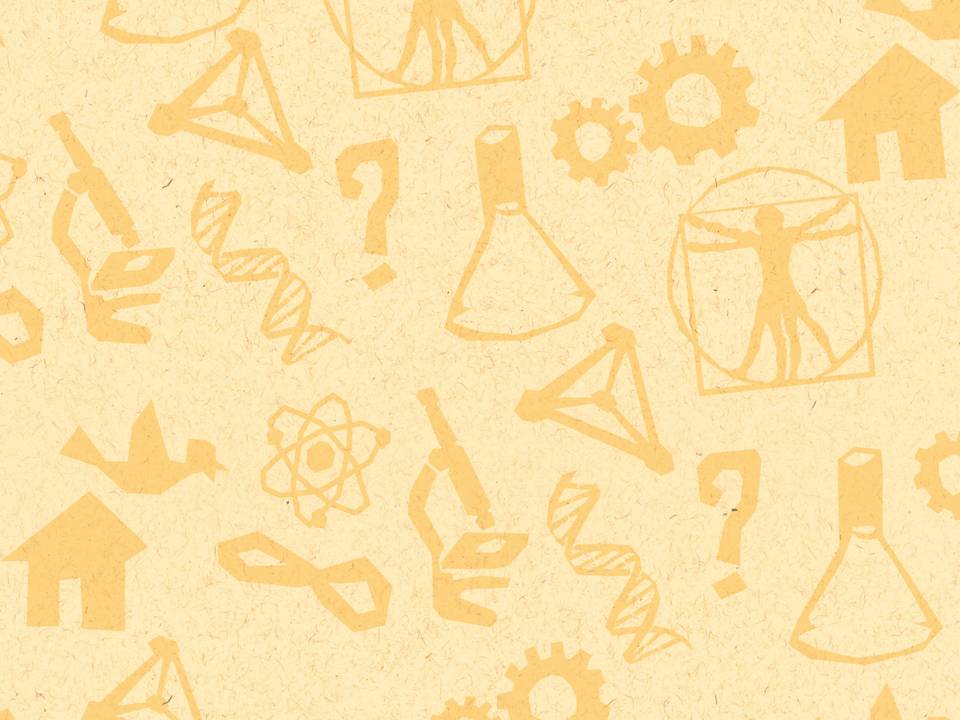 Formular uma possível Resposta
Palpite inicial: HIPOTESE
Qual é a sua aposta?


Verificação: experimentação
Testar se a hipótese é verdadeira ou falsa
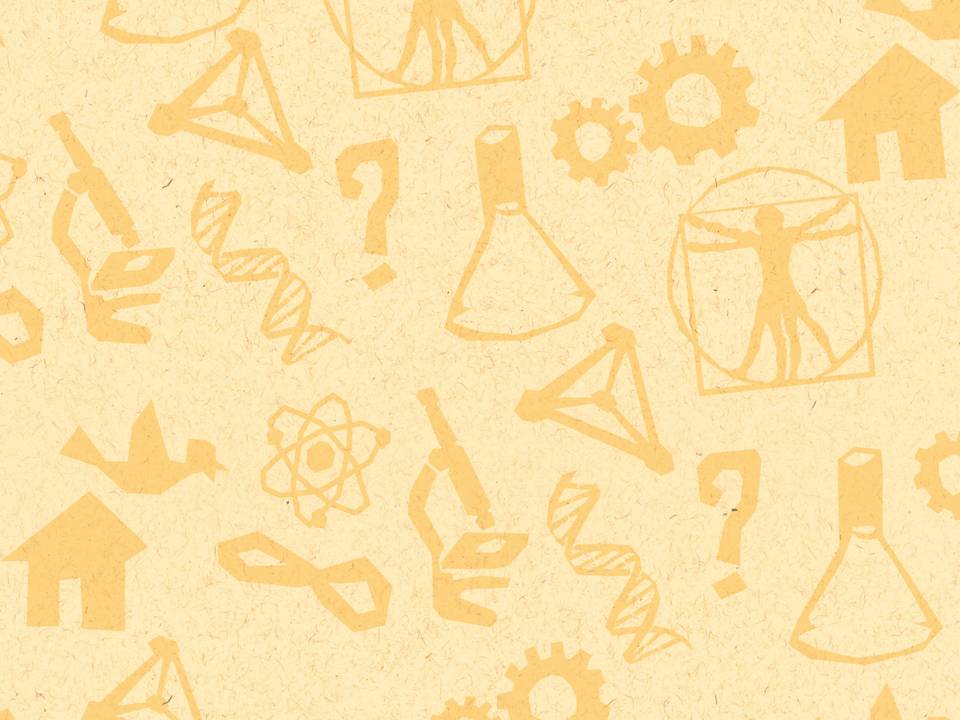 Método Científico
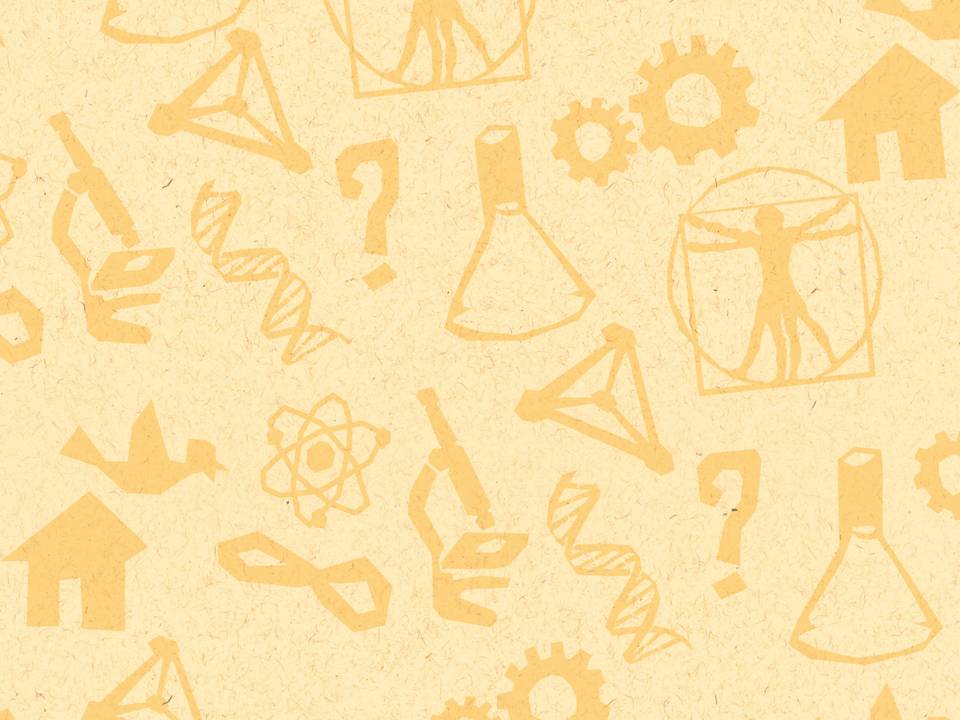 ETAPAS DO MÉTODO CIENTÍFICO
1º) OBSERVAÇÃO. – observam um fato, reconhecem nele um PROBLEMA e buscam solucioná-lo;

2º) PESQUISA BIBLIOGRAFICA – reúnem informações sobre o assunto; 

3º) HIPÓTESE -  a partir das informações coletadas, procuram EXPLICAR o problema;
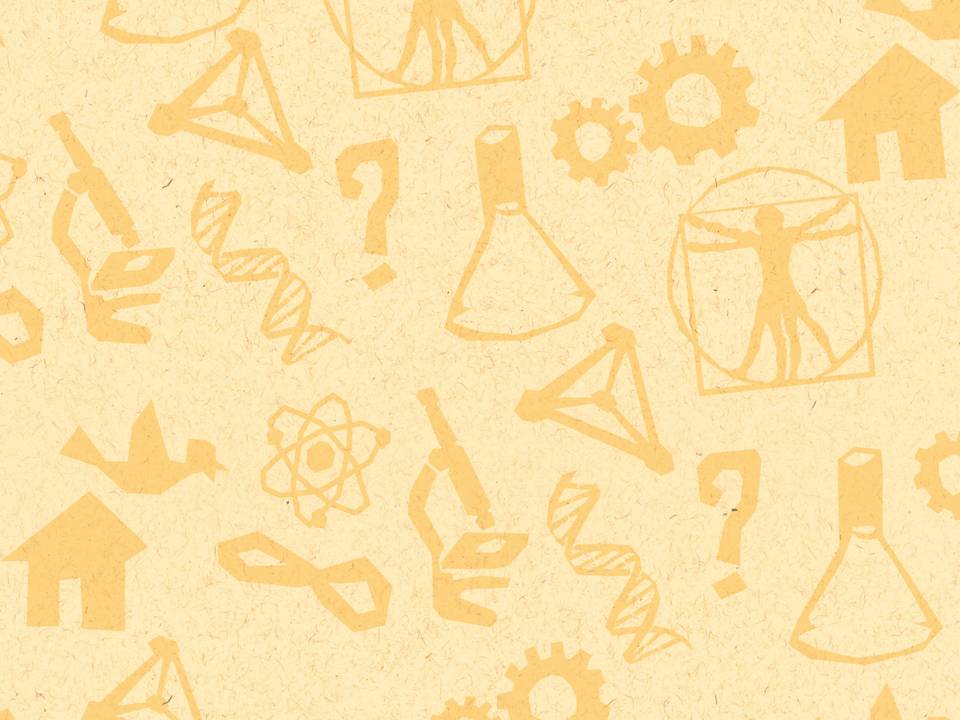 ETAPAS DO MÉTODO CIENTÍFICO
4º) EXPERIÊNCIAS – planejam e realizam experiências para confirmar ou negar suas hipóteses;

5º) CONCLUSÃO – tiram conclusões sobre o que descobriram, nas experiências, e as aplicam para dar resposta, ao problema.
Metodologia Científica ao Alcance de Todos- MCAT
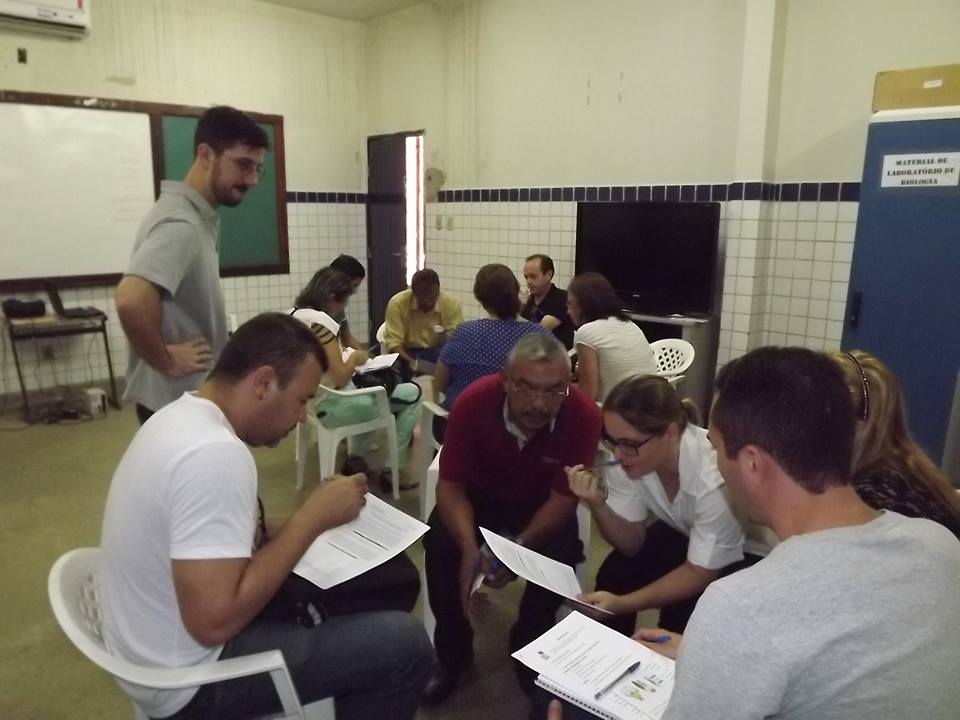 Observar o mundo ao seu redor
Vencer os bloqueios
Tempestade de ideias ( T.I)
Reformular as perguntas geradas na T.I.
Formular as hipóteses
Preparar projeto de pesquisa
Realizar os experimentos ou levantamentos
Tirar  conclusões
Escrever relatório
Apresentar os trabalhos na feira de ciências
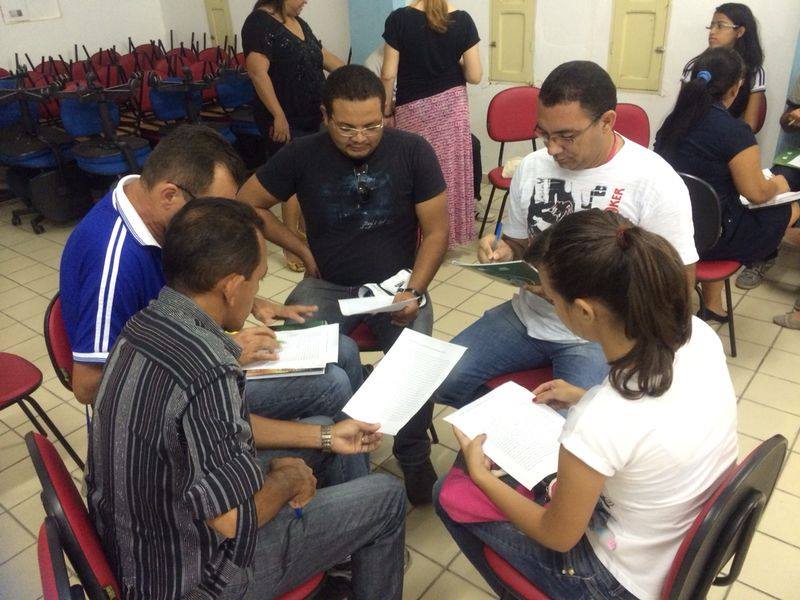 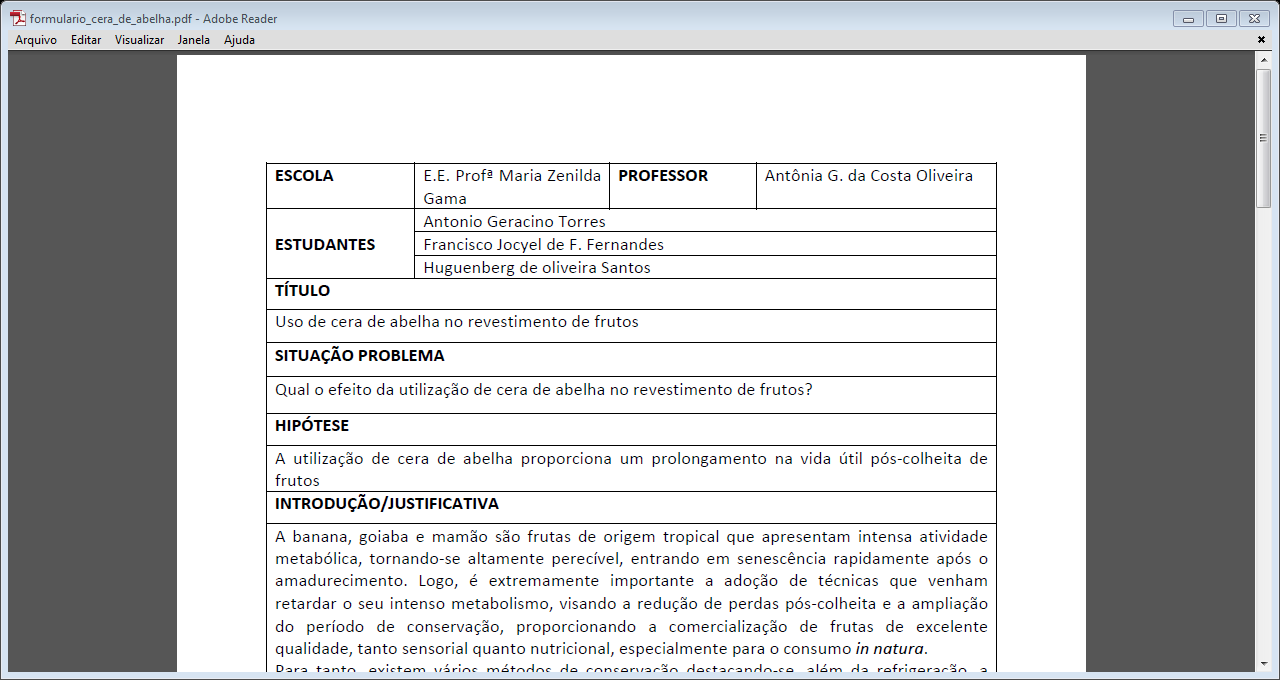 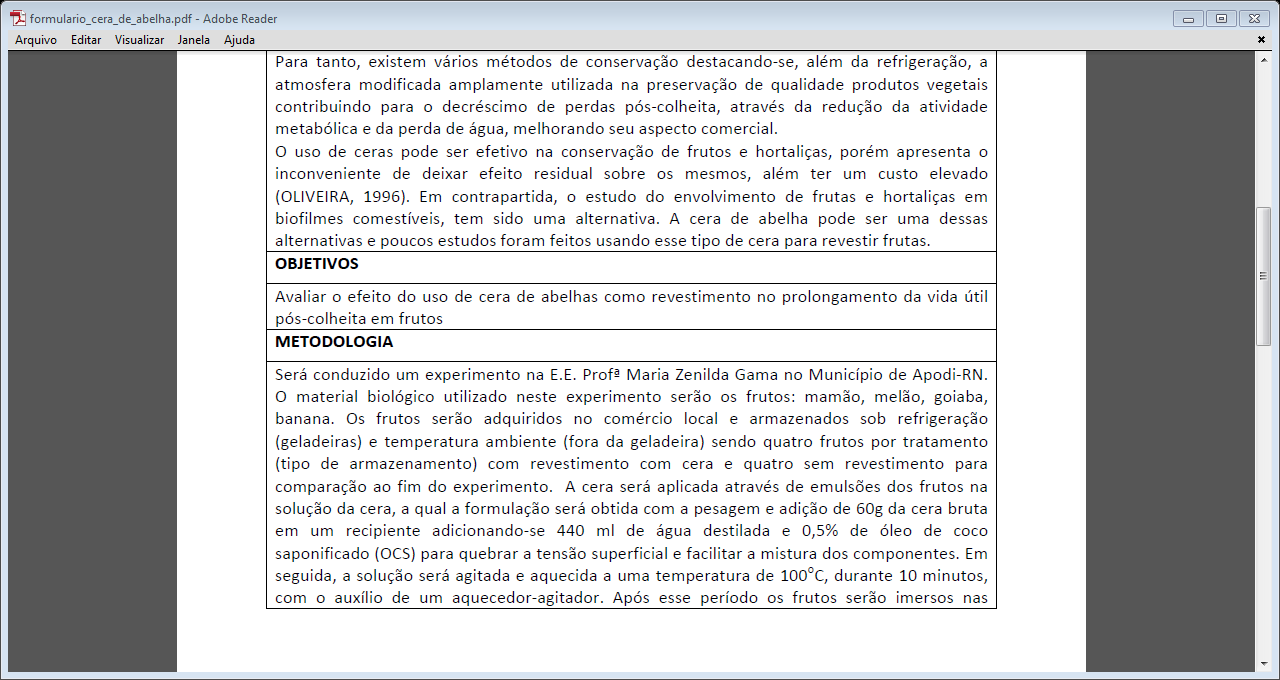 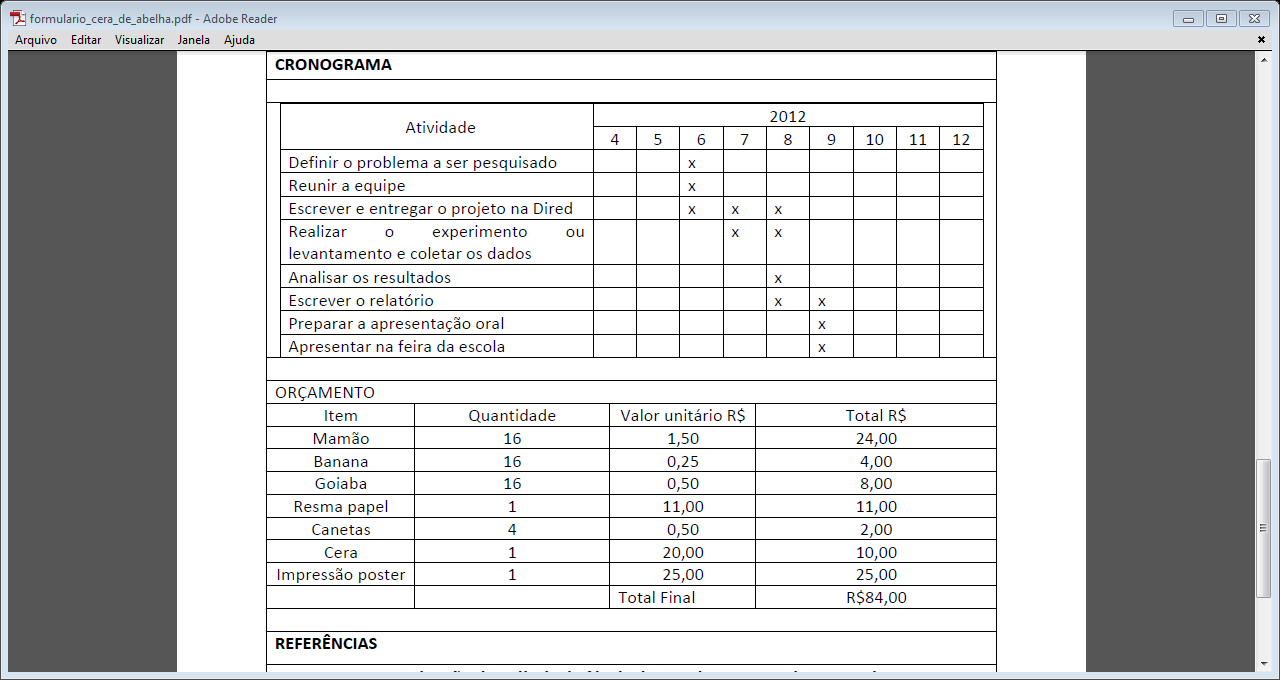 Feira de ciências escolar, regional e estadual
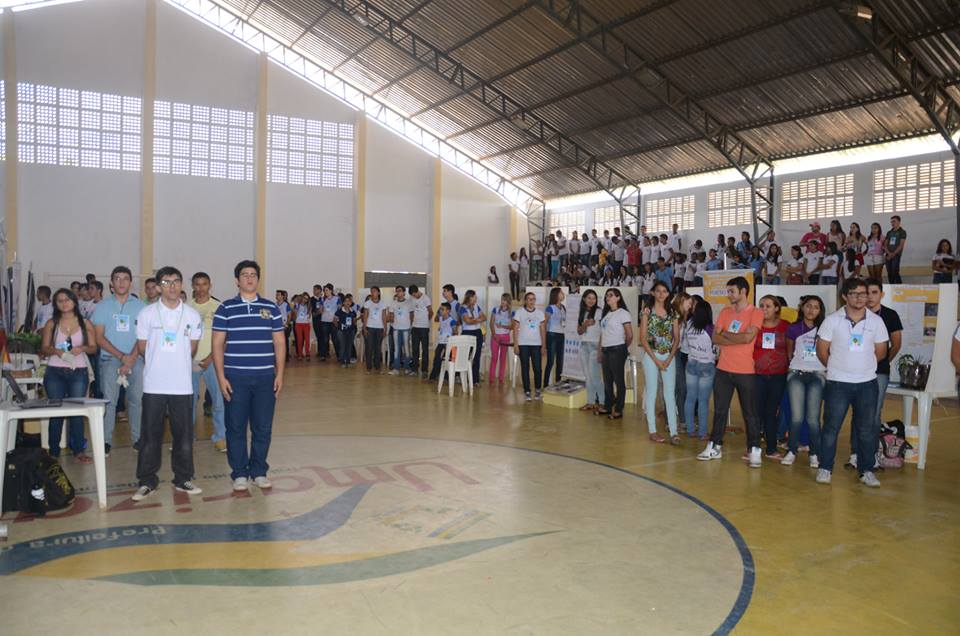 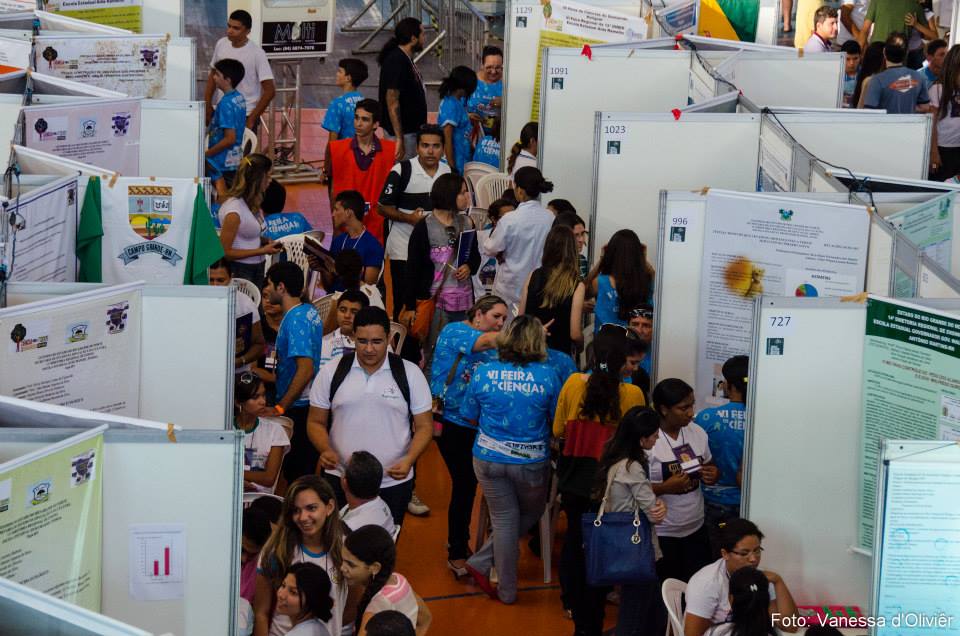 Feira de Ciências Nacional- FEBRACE
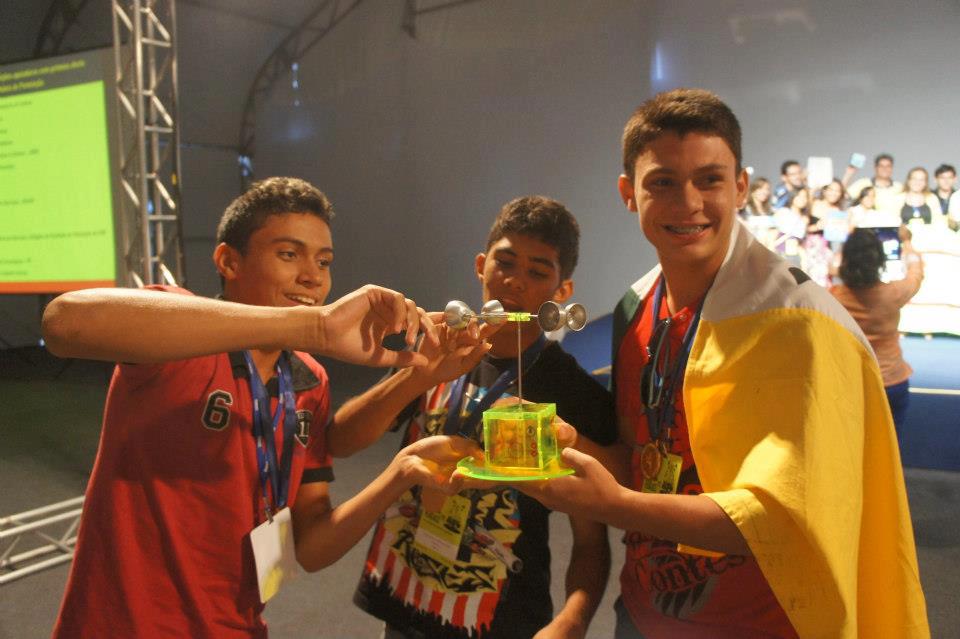 Feiras de Ciências Internacionais
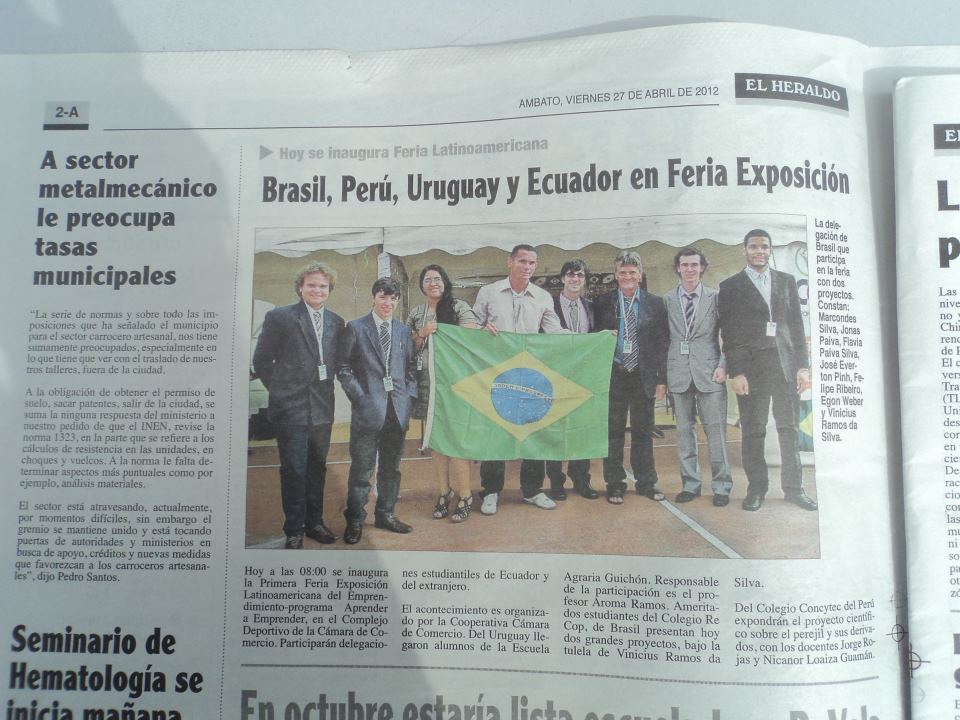 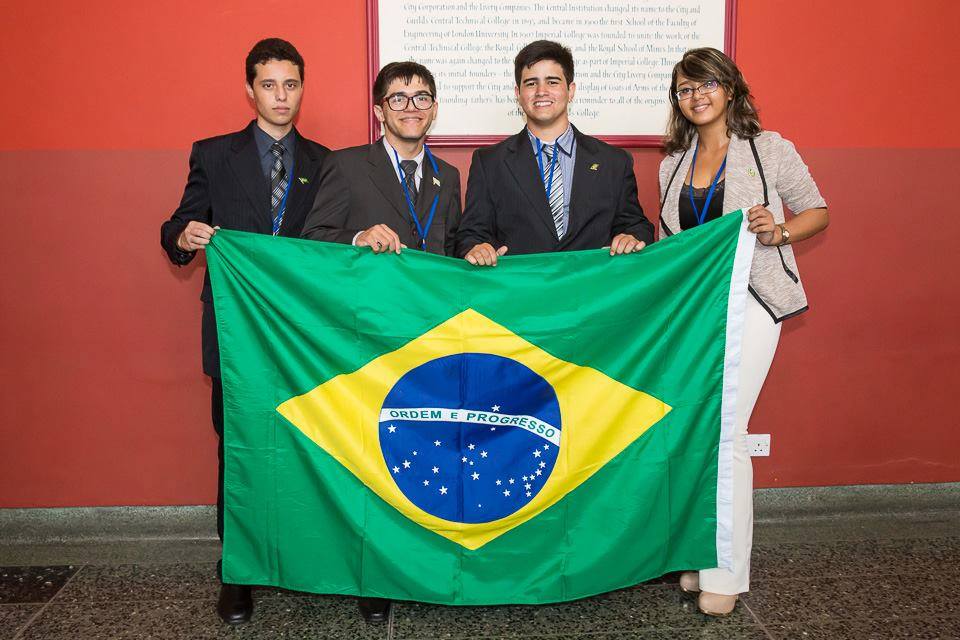 Reconhecimento da MCAT
Reconhecimento da MCAT
Aprimore seus conhecimentos
Gibi
Livros
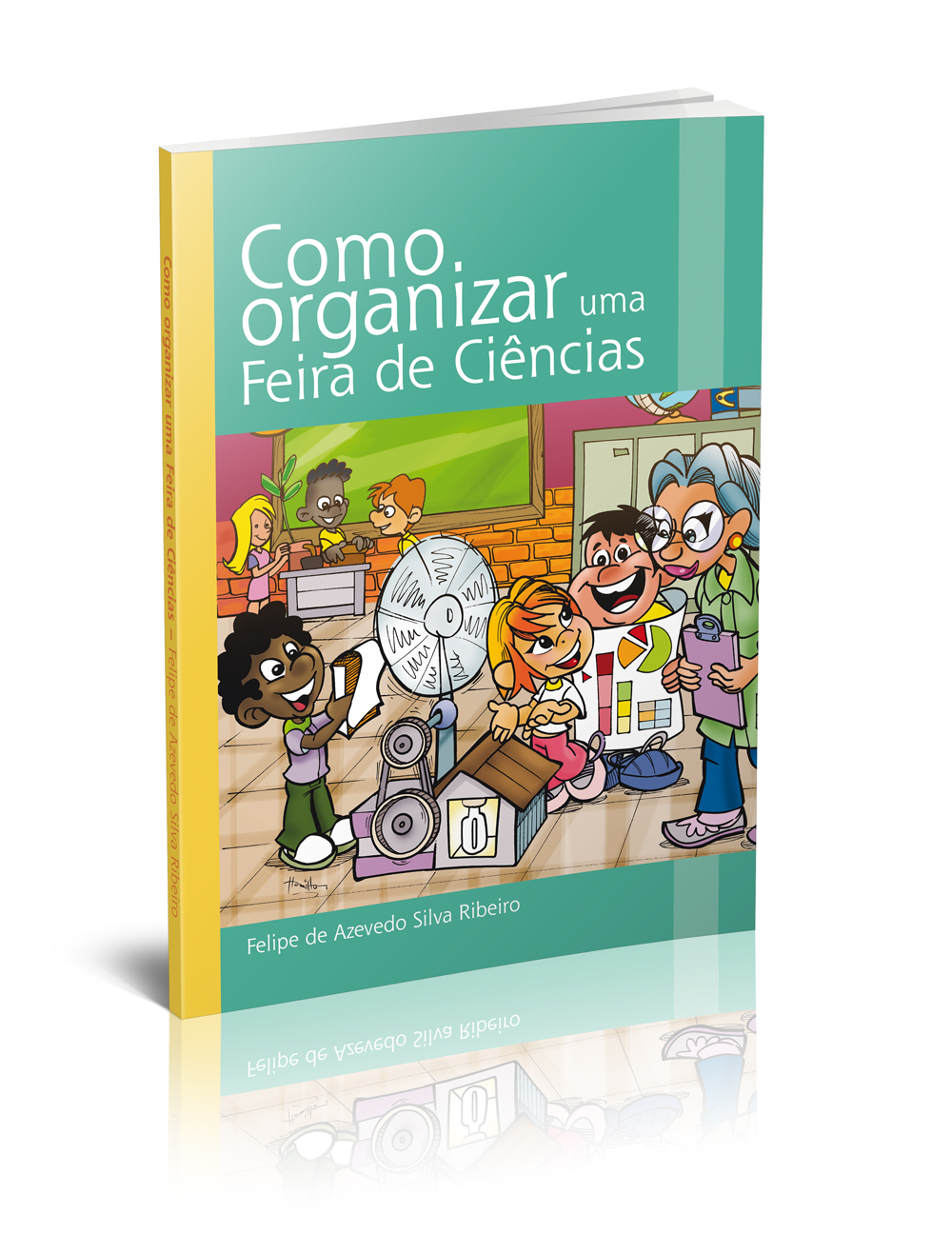 www.cienciaparatodos.com.br